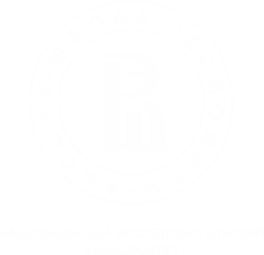 НИУ ВШЭ, МИЭМ им. А.Н.Тихонова, Информатика и вычислительная техника
Разработка интерактивного программно-аппаратного комплекса для демонстрации функционирования облачной платформы Rightech IOT cloud
Студент группы БИВ-155 Мотайленко И.А.
Научный руководитель: Ролич А.Ю., ассистент ДКИ
Москва, 2019
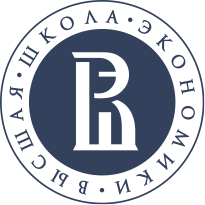 Актуальность
Умный дом -  система, которая обеспечивает безопасность, ресурсосбережение и комфорт для всех пользователей.
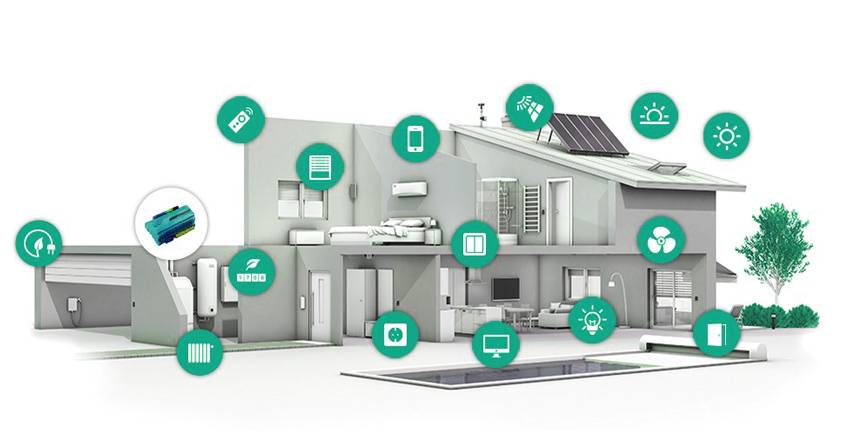 Востребованность комплекса:
Реклама
Образование 
Готовое решение
2
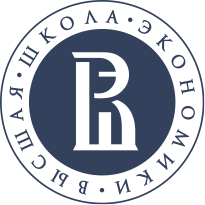 Цель и задачи
Цель
Целью исследования является разработка интерактивного макета «умный дом» с системой управления на базе облачной платформы Rightech IoT Cloud.
Основные задачи
Исследование предметной области
Анализ возможностей Rightech IoT Cloud 
Сценарии демонстрации 
Аппаратная часть комплекса
Информационное проектирование и прототипирование
Программная часть комплекса
Логика работы системы
Тестирование комплекса
3
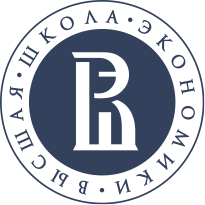 Система «умный дом»
Основные задачи:
Типы систем:
Контроль температурного режима
Обеспечение безопасности
Пресечение аварийных ситуаций
Экономия ресурсов
Удобное управление
Централизованная
Децентрализованная 
Смешенная
4
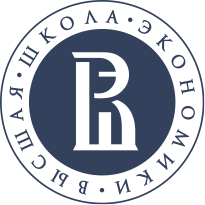 Rightech iot cloud
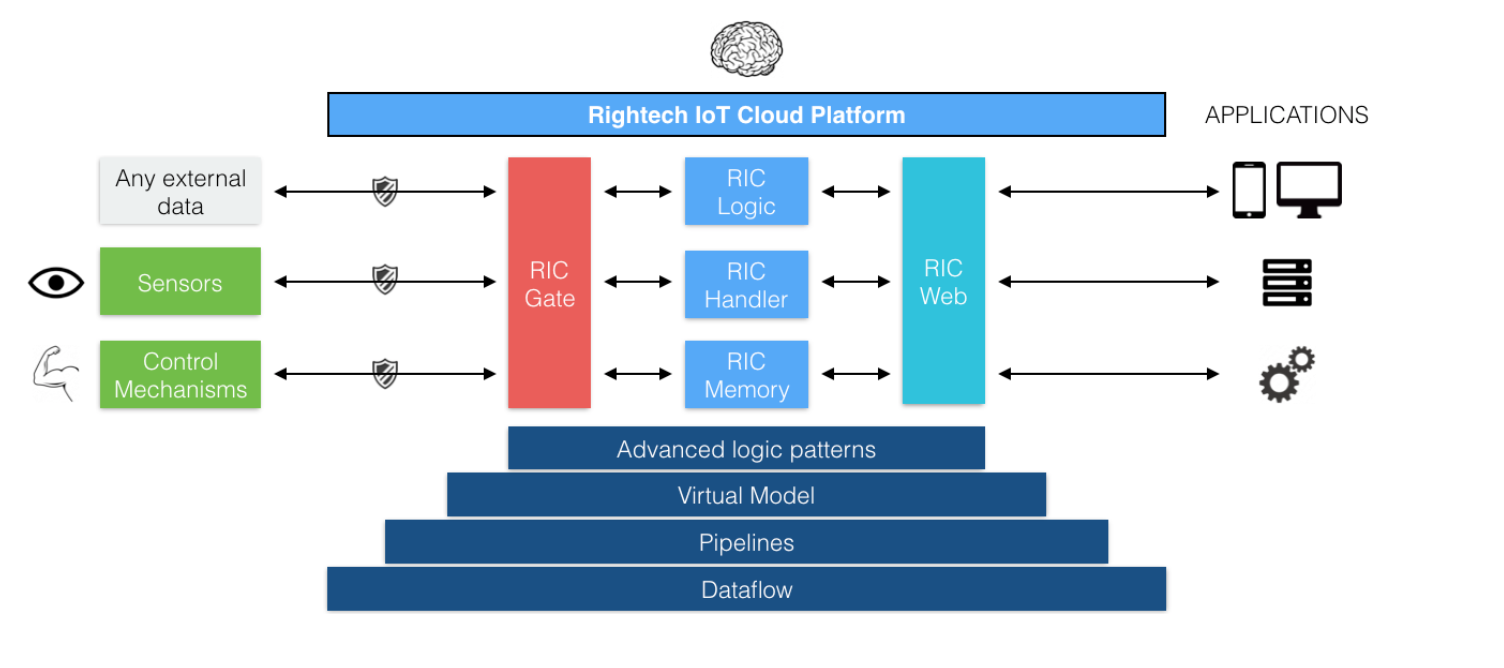 Подключение устройств с различными протоколами
Быстрое проектирование сложных сценариев автоматизации
Хранение и обработка данных
Динамическое масштабирование
Безопасность
Интерфейсы пользователей и интеграция со сторонними системами
5
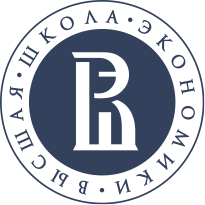 Разработка сценариев
Сценарии демонстрации:
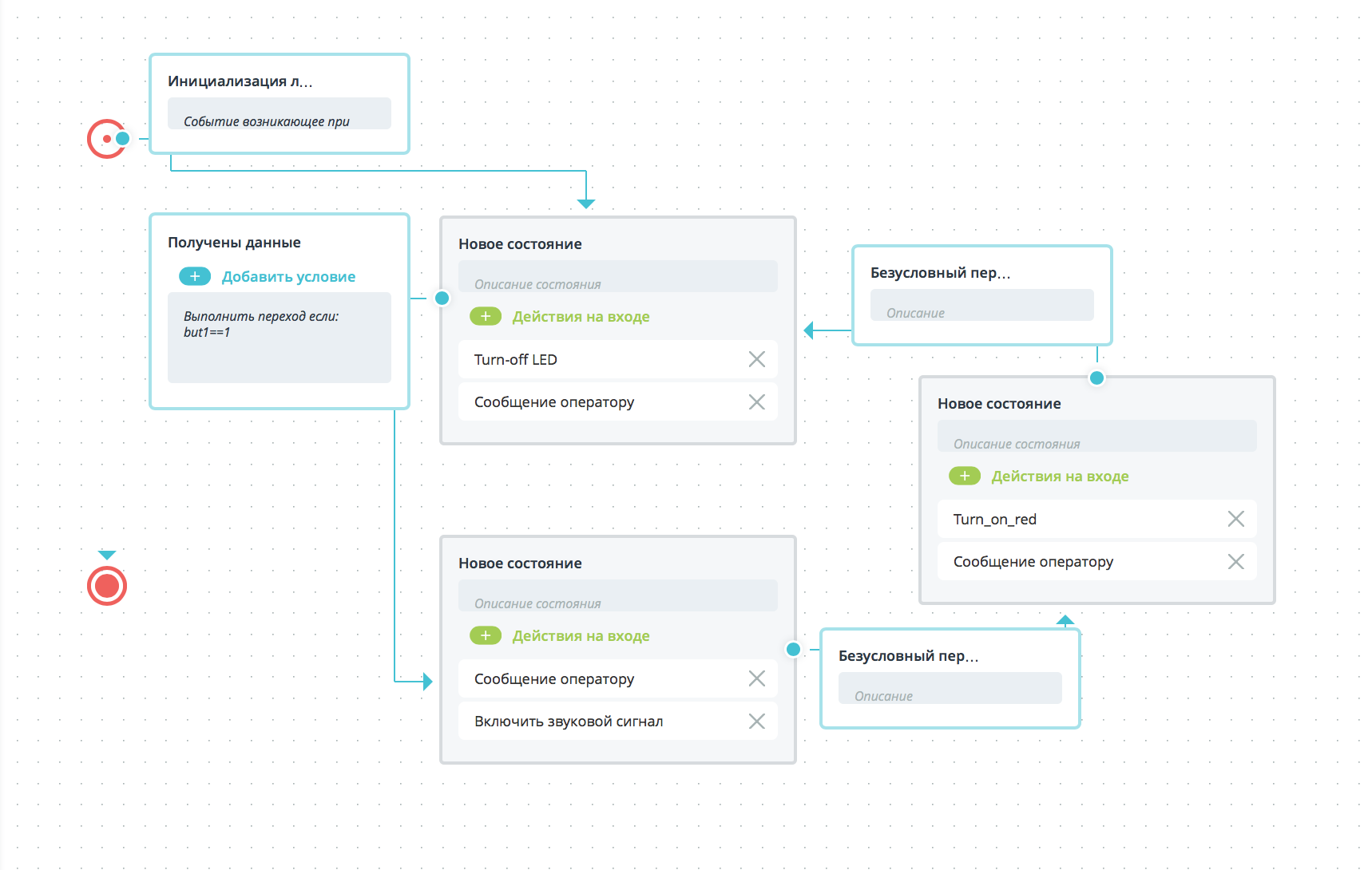 Проникновение через окно 
Проникновение через дверь
Автоматическое открытие гаража
Контроль температуры воздуха
Адаптивное освещение 
Электронный звонок 
Превышении допустимой нормы звука
6
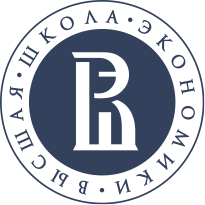 3d-модели
Autodesk 3Ds Max - профессиональное программное обеспечение для 3D-моделирования, анимации и визуализации при создании игр и проектировании.
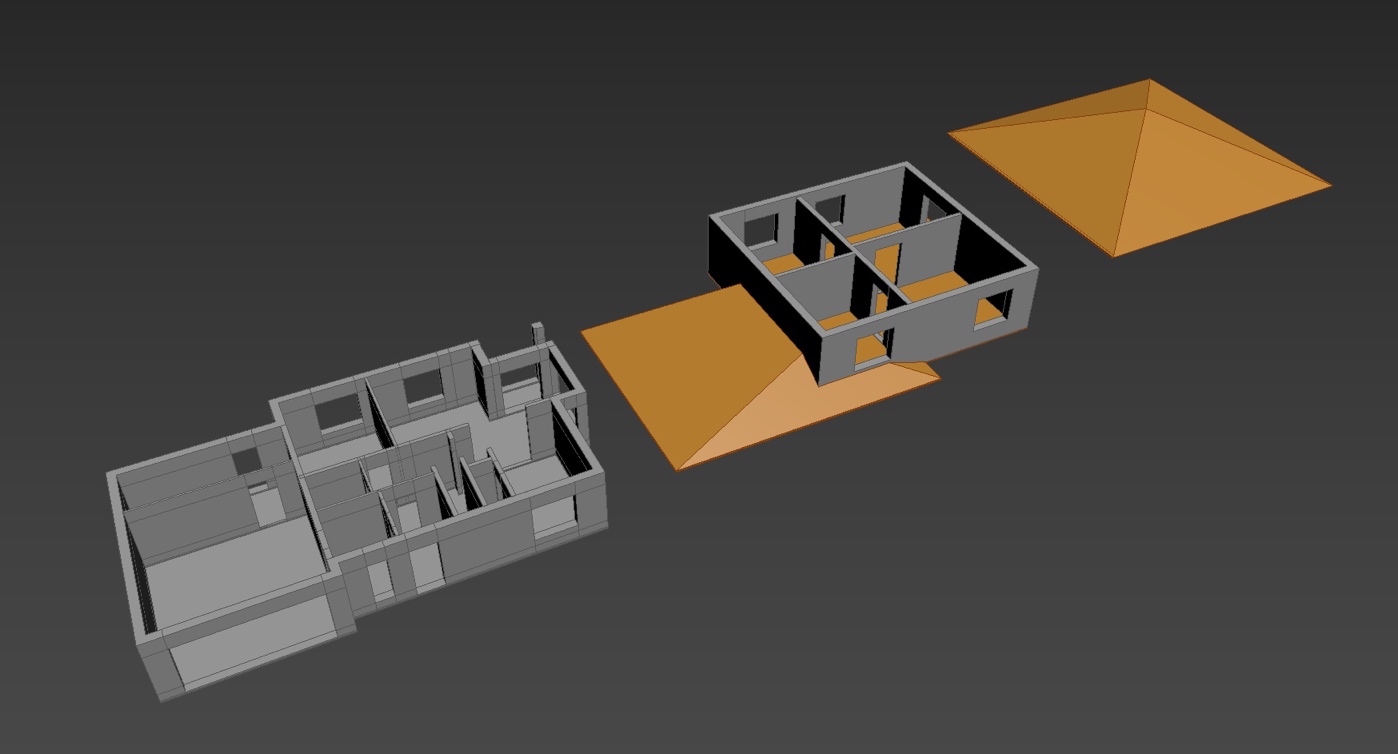 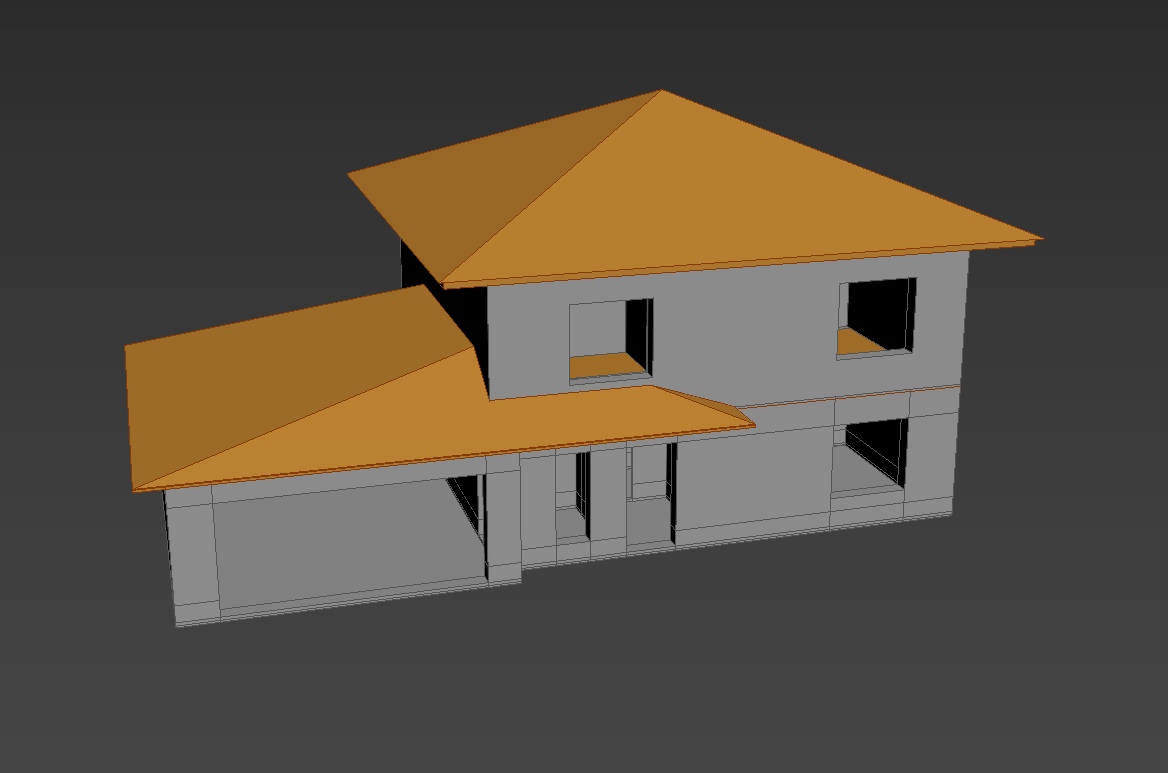 7
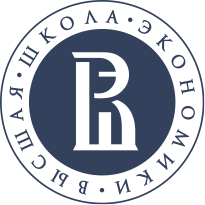 Аппаратное обеспечение
Используемая периферия:
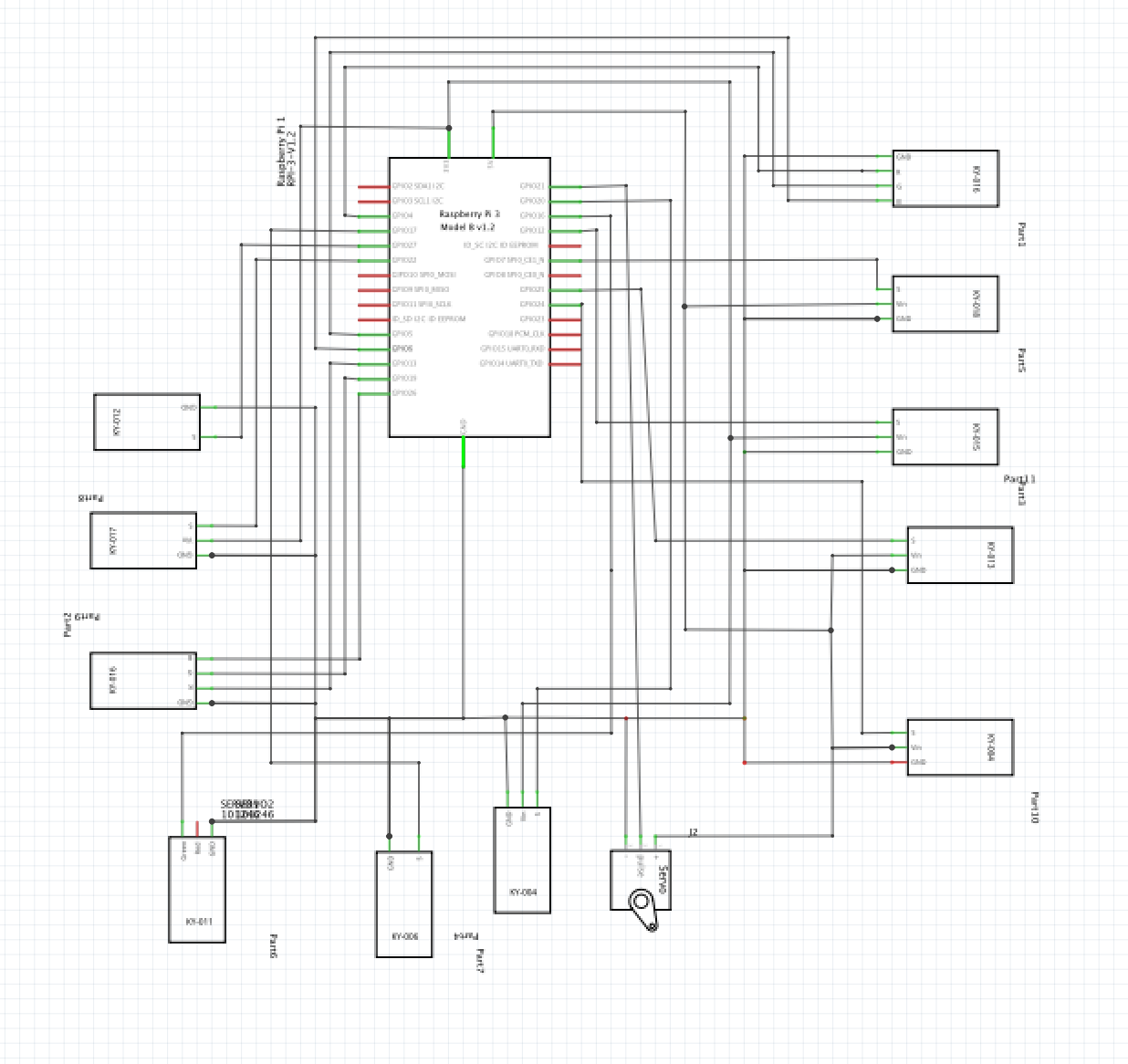 Датчик удара KY-031 
Кнопка KY-004 
Датчик магнитного поля KY-025
Датчик звука KY-037 
Датчик температуры и влажности KY-015 
Фоторезистор KY-018  
Светодиоды KY-009, KY-016, KY-011
Сервопривод SG92R 
Пассивный зуммер KY-006 и активный зуммер KY-012
8
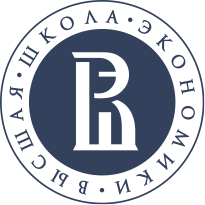 Программное обеспечение
Структура модели умного дома:
Графический интерфейс:
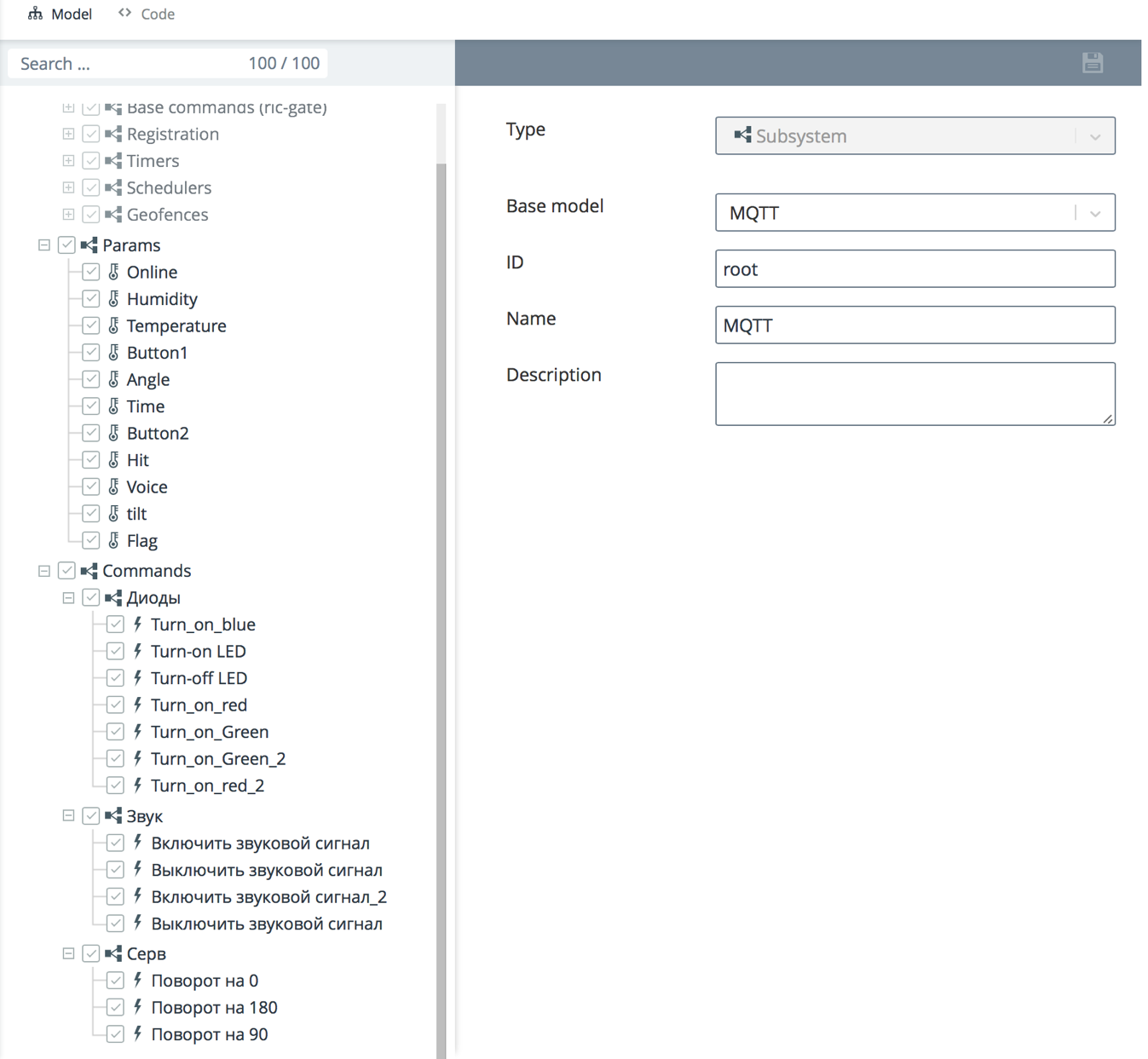 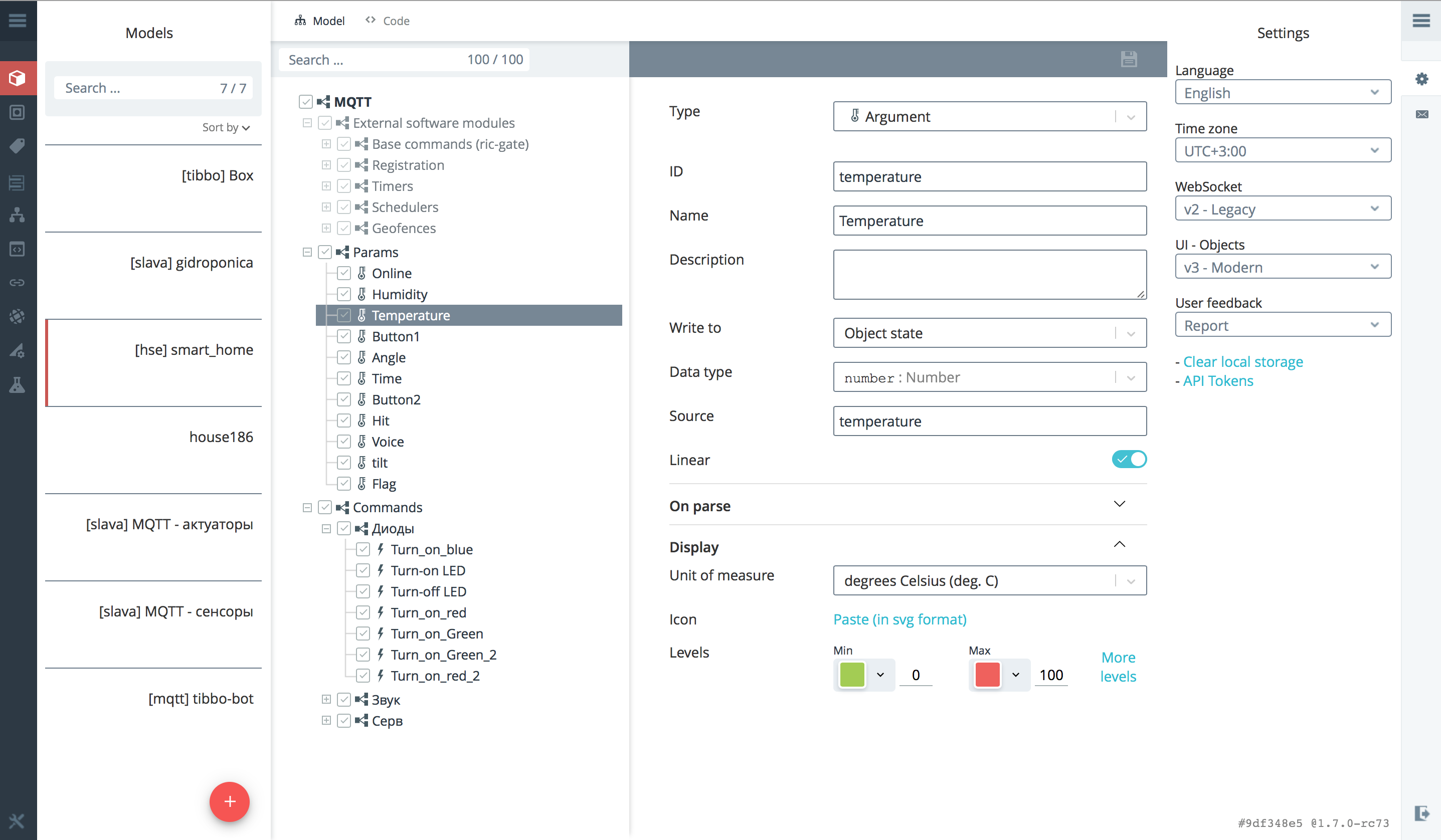 9
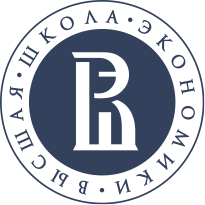 Тестирование
4 уровня:
Локальный уровень 
Сетевой уровень 
Уровень платформы 
Полностью вся система
10
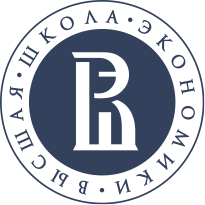 Заключение
Выполненные задачи: 
Обзор и анализ
Исследование и анализ Rightech IoT Cloud
3d-модель и физический прототип
Программная и аппаратная реализация системы
Логика автоматизации
Тестирование
11
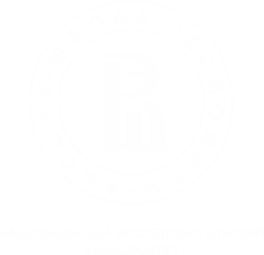 Спасибо за внимание!
Контакты: +7 (910) 087-41-33
Адрес: Россия, г.Москва, ул. Таллинская, д.34
www.miem.hse.ru
12